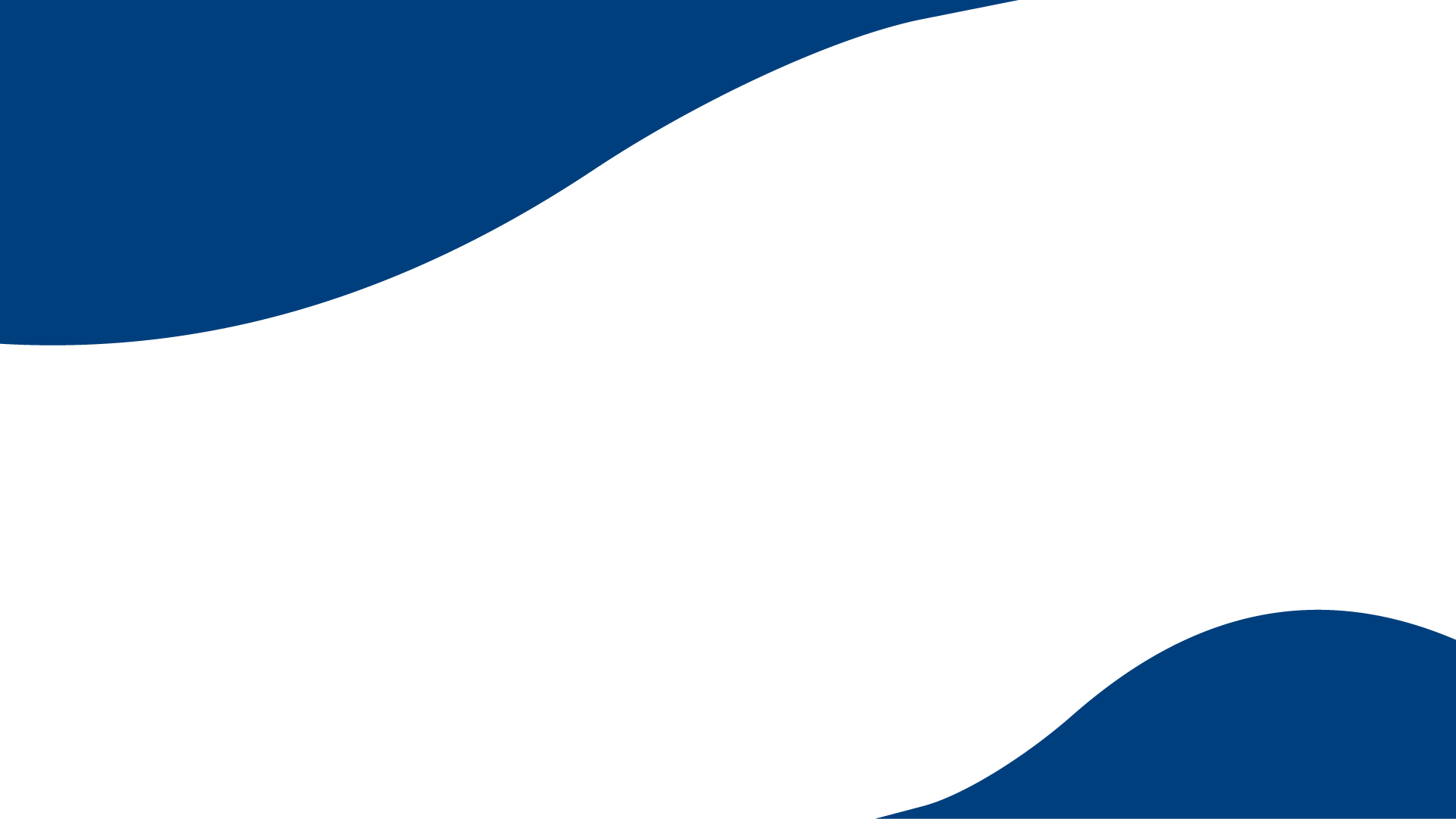 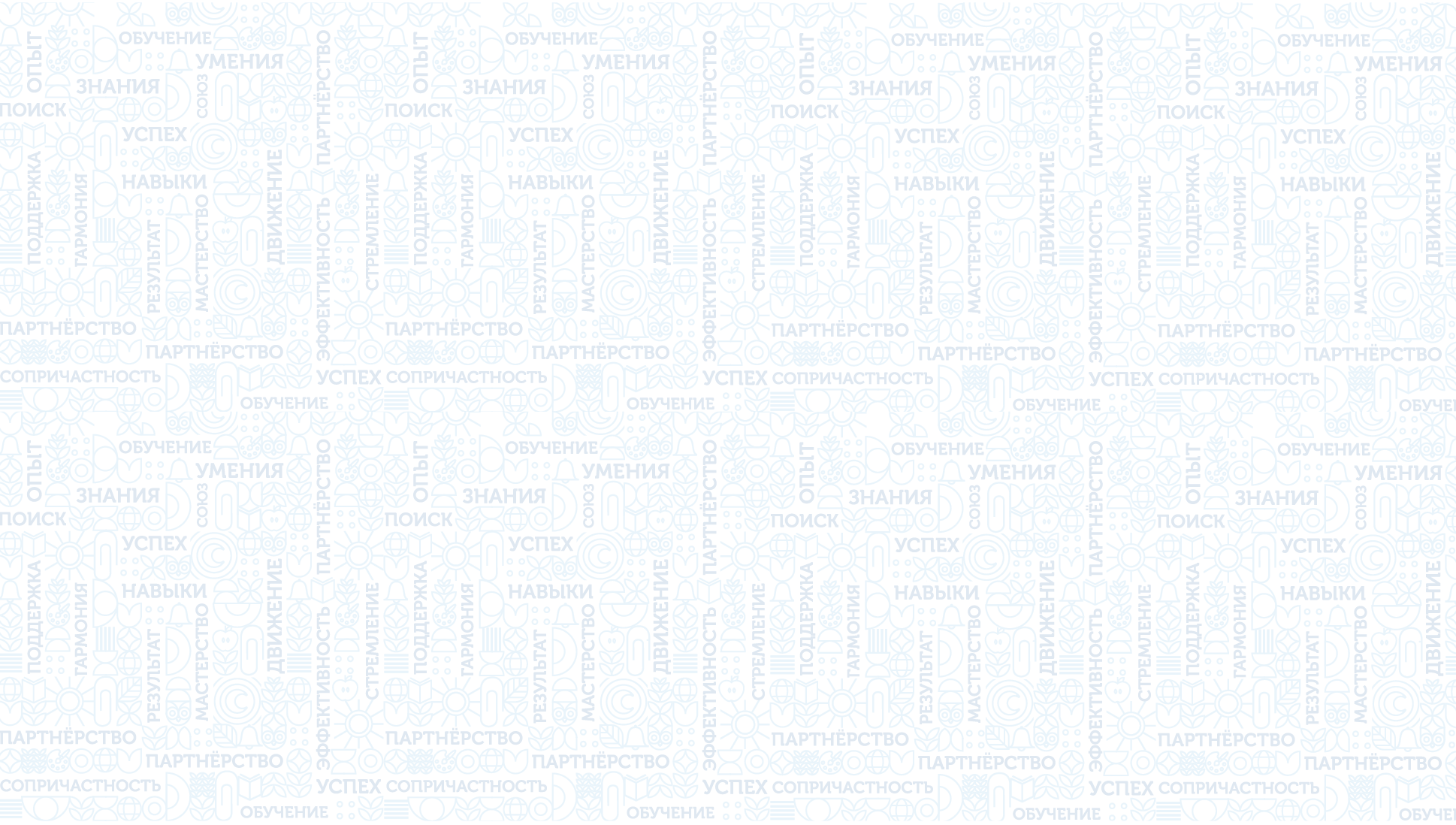 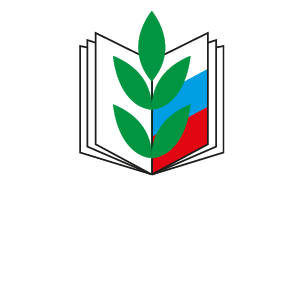 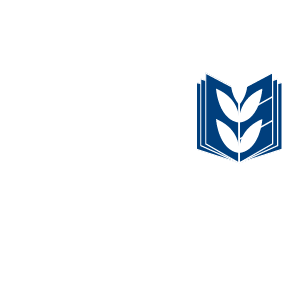 ПРОФСОЮЗНАЯ НОВОСТЬ

Как писать понятно, ярко и нескучно
Прочитал новость – и вступил в Профсоюз?
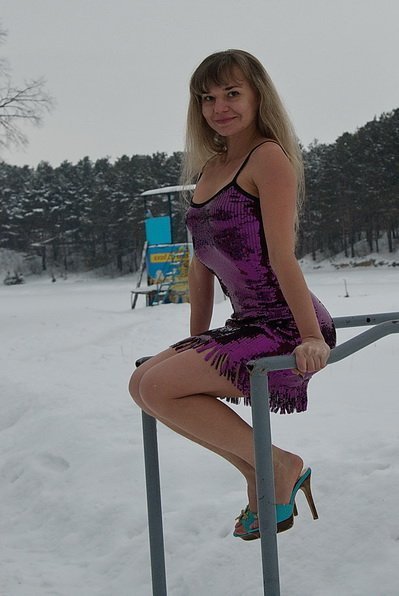 Разработанные Общероссийским Профсоюзом образования

«Разъяснения для образовательных организаций по защите прав педагогических работников в части неприкосновенности частной жизни и защиты профессиональной чести и достоинства…»
https://www.eseur.ru/Files/file15860.pdf

«Правовой навигатор: защити свои права в интернете».
https://www.eseur.ru/Files/Pravovoy_navigator_zaschiti_svo59422.pdf
Пост в группе Профсоюза
ДОСРОЧНАЯ ПЕНСИЯ НАЗНАЧЕНА. СПАСИБО ПРОФСОЮЗУ!

В июле 2022 года состоялось заседание суда, решением которого был засчитан период работы около 2 лет педагогическому работнику Кошкинского района Самарской области.

Член Профсоюза работал в должности воспитателя в учреждении, не поименованном Списком должностей и учреждений, работа в которых засчитывается в стаж работы, дающей право на досрочное назначение трудовой пенсии по старости…

https://vk.com/eseur?w=wall-139155534_16266 

12 тысяч просмотров, 177 лайков, 35 перепостов
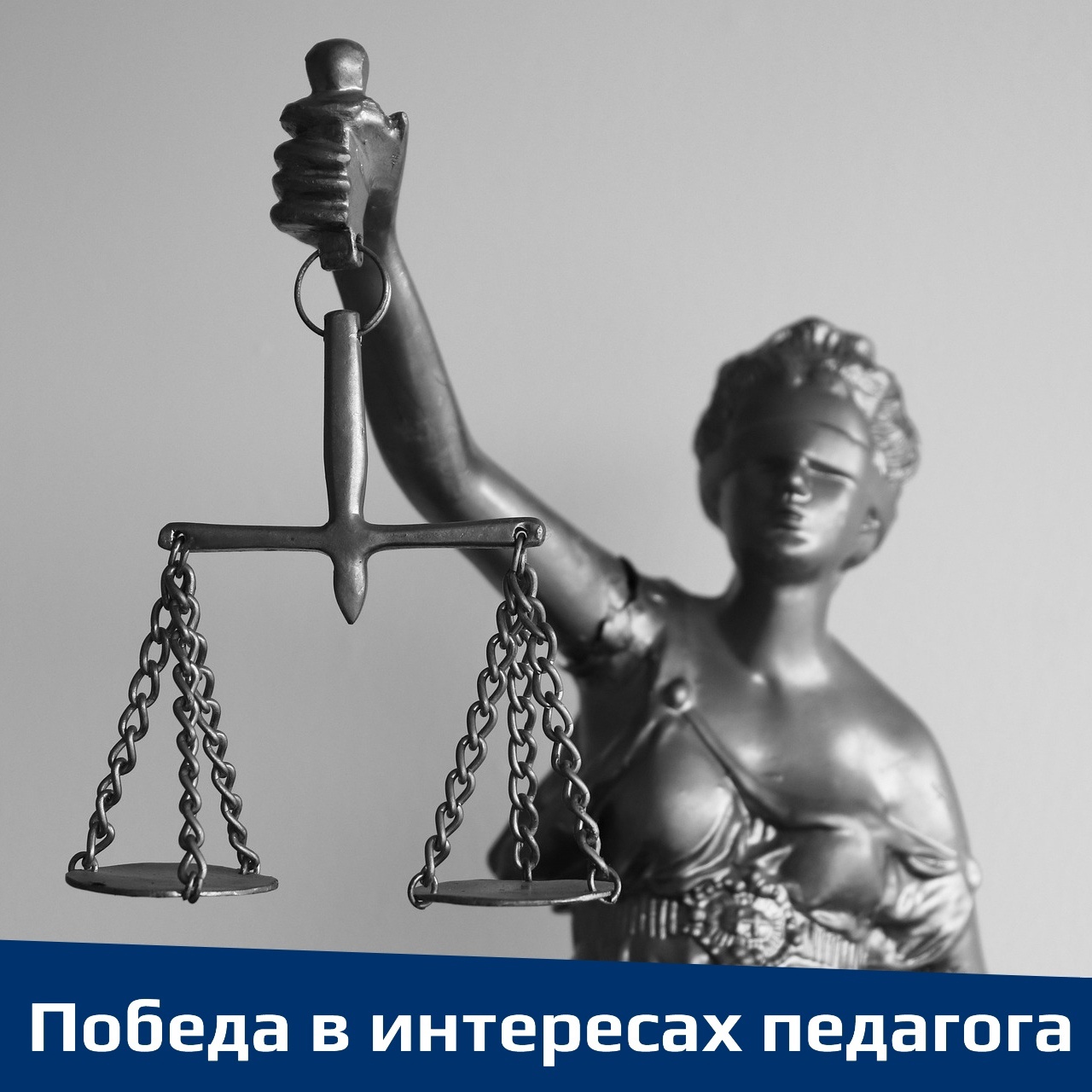 Пост в группе Профсоюза
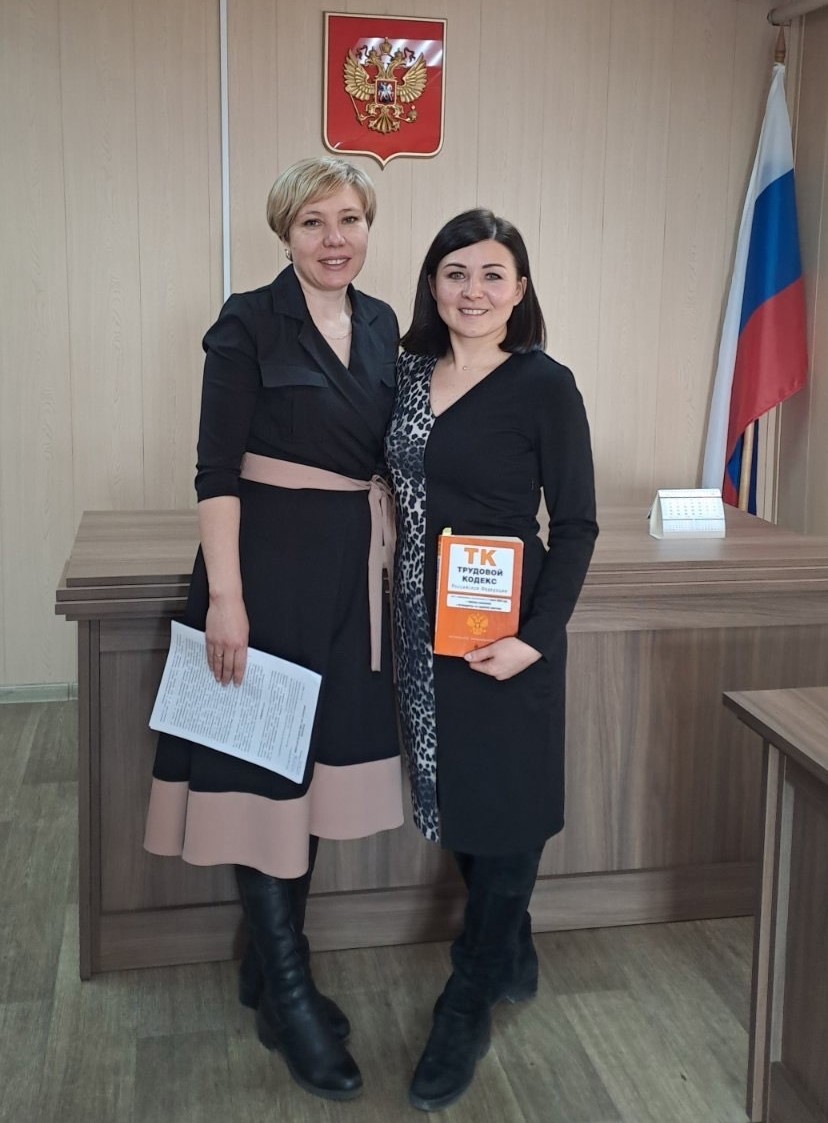 ПРОФСОЮЗ ПОМОГ ДОБИТЬСЯ ПЕРЕРАСЧЕТА РАЗМЕРА СТИМУЛИРУЮЩИХ НАДБАВОК В ПОЛЬЗУ ПЕДАГОГОВ

Суд взыскал в пользу учителя недоначисленную заработную плату за год в сумме 42 996, 97 рублей + недовыплаченные суммы за период отпуска в 2021-2022 учебном году и установил впредь начисление данных надбавок с учетом фактической педагогической нагрузки.

https://vk.com/eseur?w=wall-139155534_18314

89 тысяч просмотров, 1056 лайков, 333 перепоста
Синонимы нам помогут!
С докладом по первому вопросу выступил председатель (…) организации Профсоюза. Он отчитался перед присутствующими об организационной, информационной, правозащитной, финансовой работе, о работе с учреждениями начального общего, дошкольного и дополнительного образования, технической инспекции, работе Совета молодых педагогов.
С докладом по первому вопросу выступил председатель (…) организации Профсоюза. Он отчитался перед присутствующими об организационной, информационной, правозащитной, финансовой работе, взаимодействии с учреждениями начального общего, дошкольного и дополнительного образования, технической инспекции, успехах Совета молодых педагогов.
За счет чего еще можно облегчить восприятие текста?
- МБОУ СОШ – средняя школа

- профессиональный союз работников народного образования и науки Российской Федерации – Общероссийский Профсоюз образования или Профсоюз

деление текста на абзацы

использование смайлов или подзаголовков

заголовки 

активный залог вместо пассивного
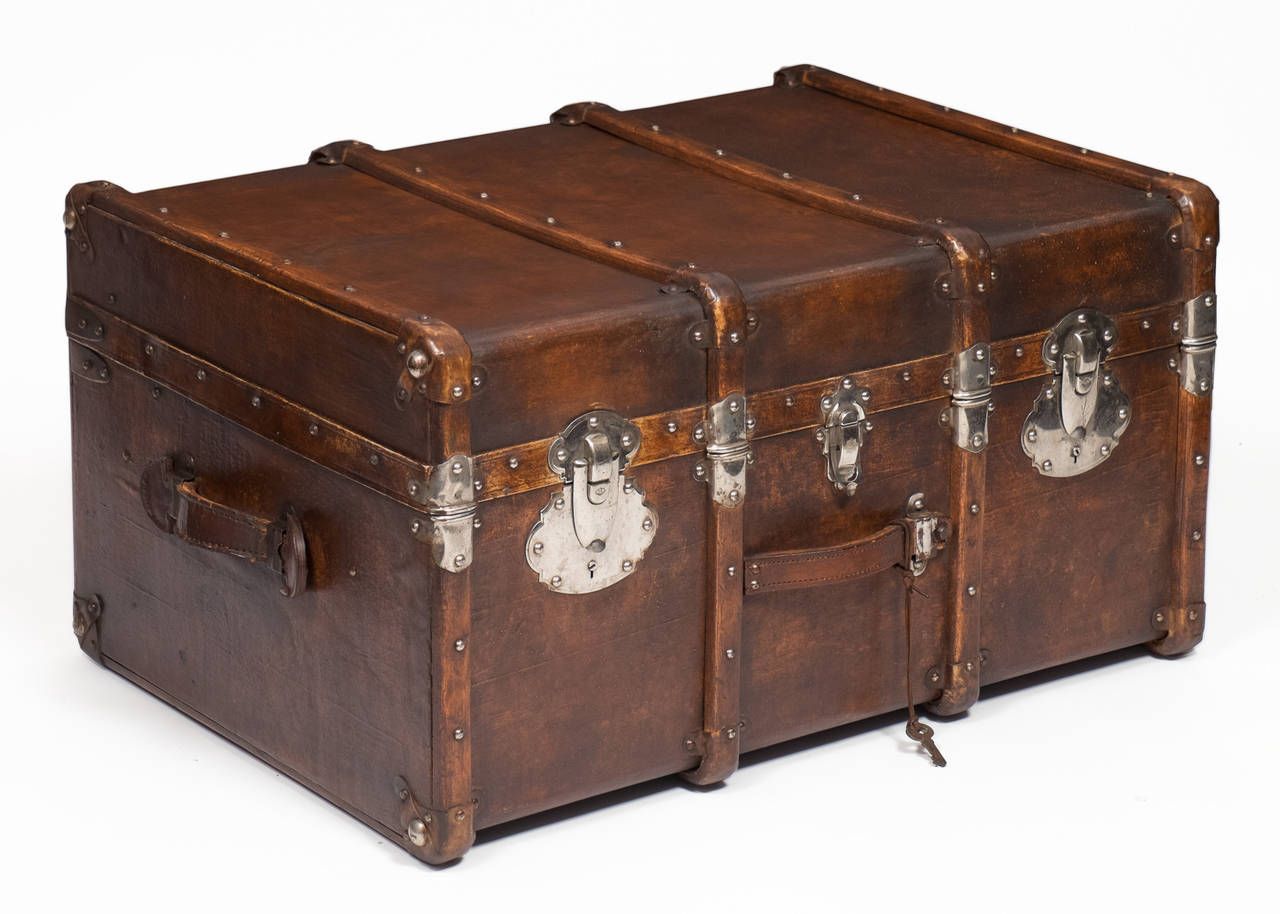 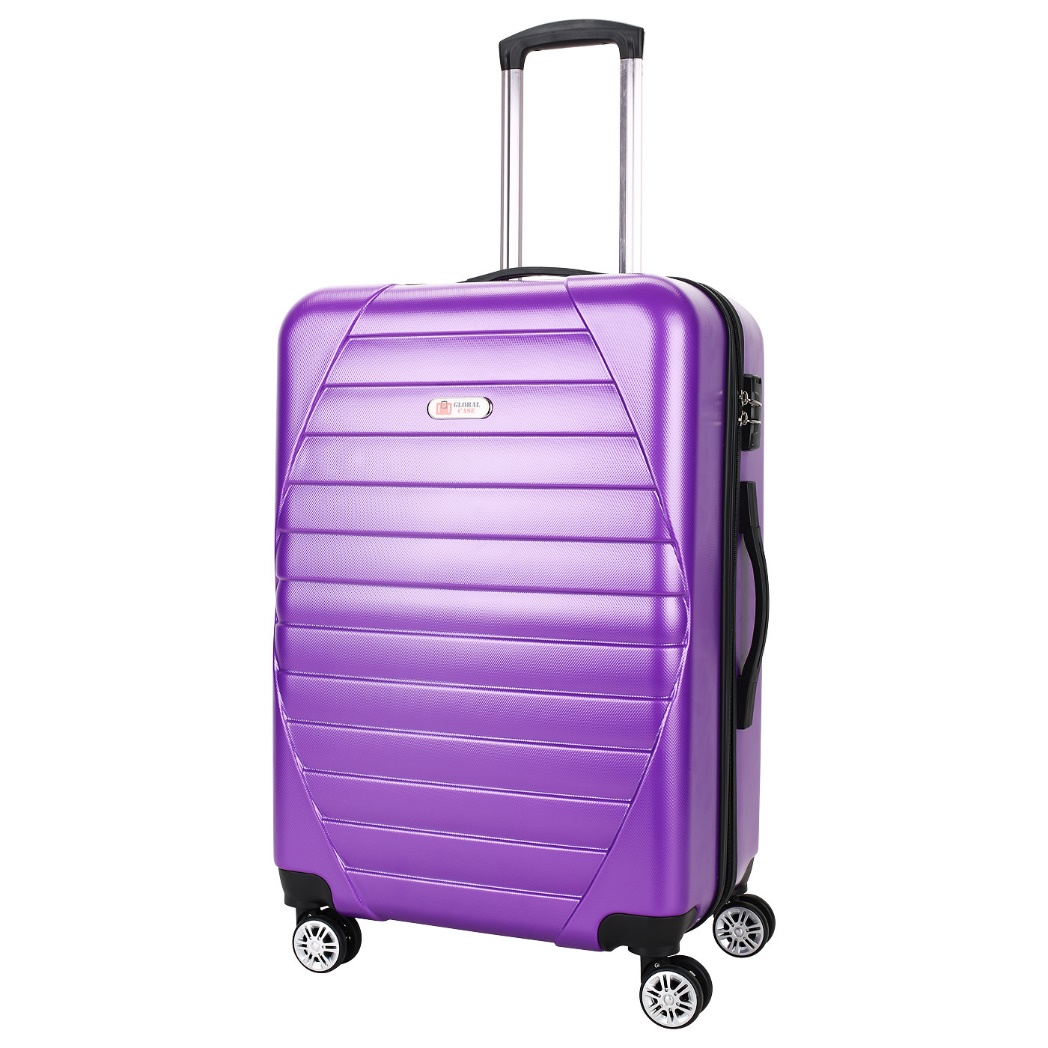 Понятно, о чем рассказано?
Интересно? Ярко?
Самое главное в жизни — быть физически здоровым, чтобы иметь силы и энергию на достижение заветных высот.В детском саду NN прошли замечательные спортивные состязания, где две команды показали свои физические навыки, было очень весело и азартно, все участники подняли себе настроение и просто приятно провели время.Спасибо всем участникам!

NN – условное название
Игорь Еву, учитель года, председатель Таврической районной организации Профсоюза (Омская область)
«Я рассказал о мерах социальной поддержки молодым специалистам. Практикум «Приемы формирования читательской грамотности» провела учитель географии Татьяна Баландина. Александр Голубев, и.о. директора Прииртышской школы говорил о том, какого педагога, в том числе молодого, хотел бы видеть в своем коллективе».
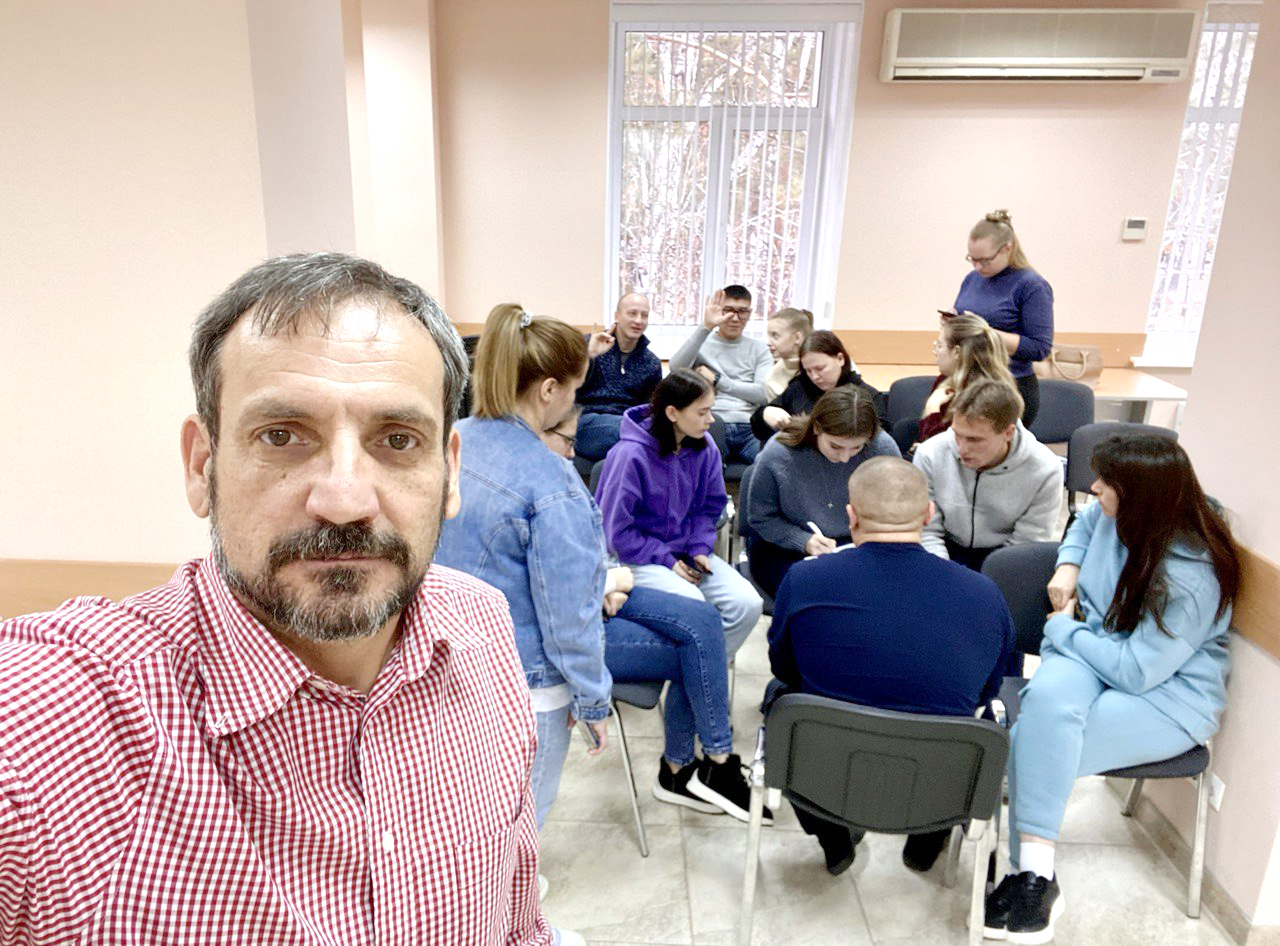 Информационная заметка
Интересное
Что? Где? Когда?

+ подробности: 
главные лица,
зачем? 
почему?
Важное
Интересное
Информационная заметка
В ИВАНОВСКОЙ ОБЛАСТИ СТАРТОВАЛ КОНКУРС "ПЕДАГОГ ГОДА-2023"

2 марта в Центре выявления и поддержки одаренных детей «Солярис» состоялась церемония открытия Ивановского областного конкурса «Педагог года – 2023».
В мероприятии приняли участие 54 конкурсанта из 21 муниципалитета области.
Конкурс пройдет по следующим конкурсным направлениям: «Педагог общего образования», «Педагог дошкольного образования», «Педагогический дебют», «Педагог-психолог», «Воспитать человека».
В рамках мероприятия состоялись открытые мастер-классы, тренинги, продолжили свою работу региональные медиапроекты «О тех, кто нас выводят в мастера…» и «Мой педагог: забыть нельзя!».
Учредителями областного конкурса «Педагог года» выступают Департамент образования Ивановской области и Ивановская областная организация Общероссийского Профсоюза образования.
Интервью. 
Неправильные вопросы
Вопросы, допускающие односложные ответы («да», «нет»). 

 Утвердительное предложение вместо вопросительного. 

 Наводящие на ответ вопросы, комментарии и собственные оценки в вопросе.

 Слишком сложные для понимания.

Джон Савотски, канадский журналист
Раис Загидуллин, 
учитель года, эксперт Профсоюза, научный руководитель 
Учебного центра Профсоюза
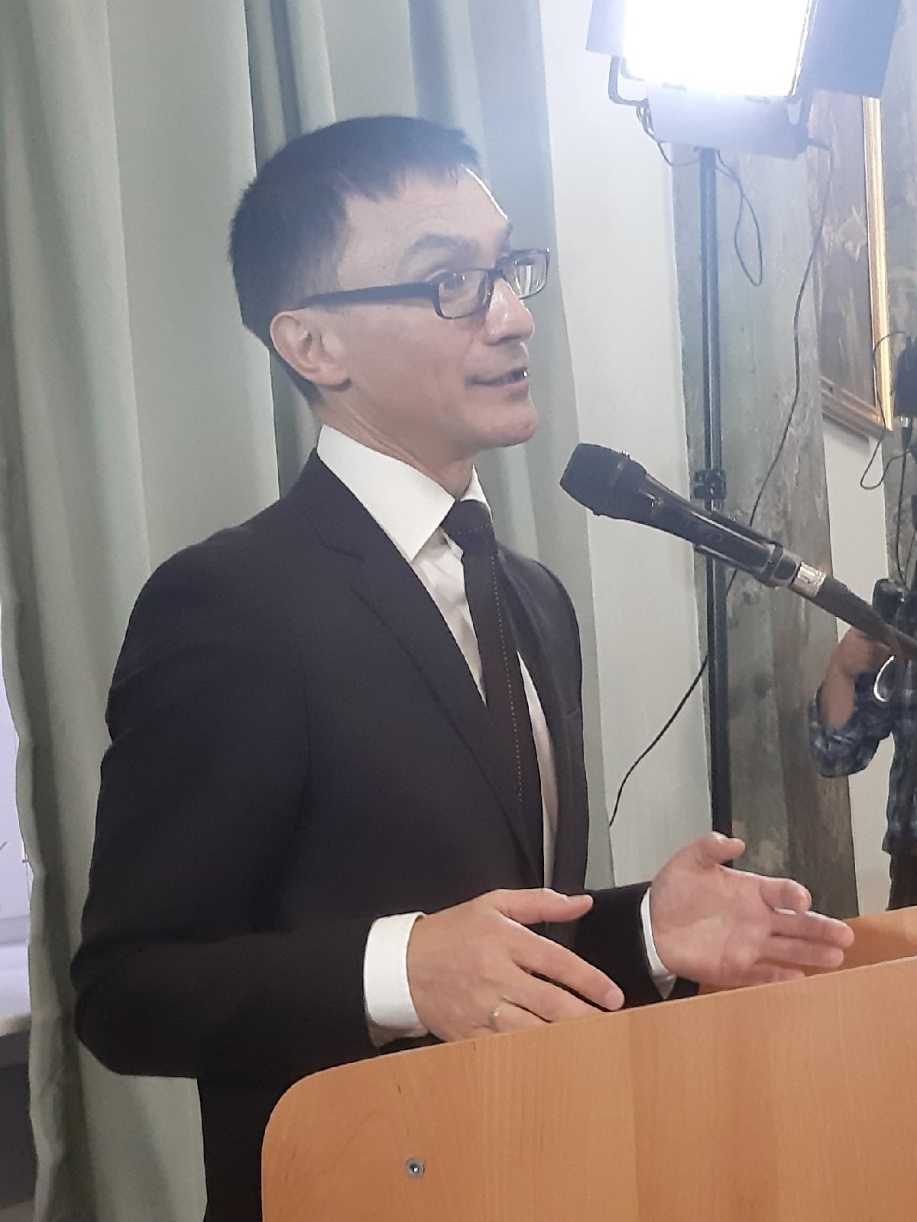 Олимпиада «Мой первый учитель»-2022.

Тема педсовета – «Обновленные ФГОС начального общего образования».

Вопросы:
- что для вас воспитание?- что за последнее время вы в себе новое открыли?- ваша учительская мечта.
Репортаж
цвет,
 звук,
 свет,
 ритм,
 глаголы и глагольные формы,
 образы (сравнения, метафоры),
 авторское «я»
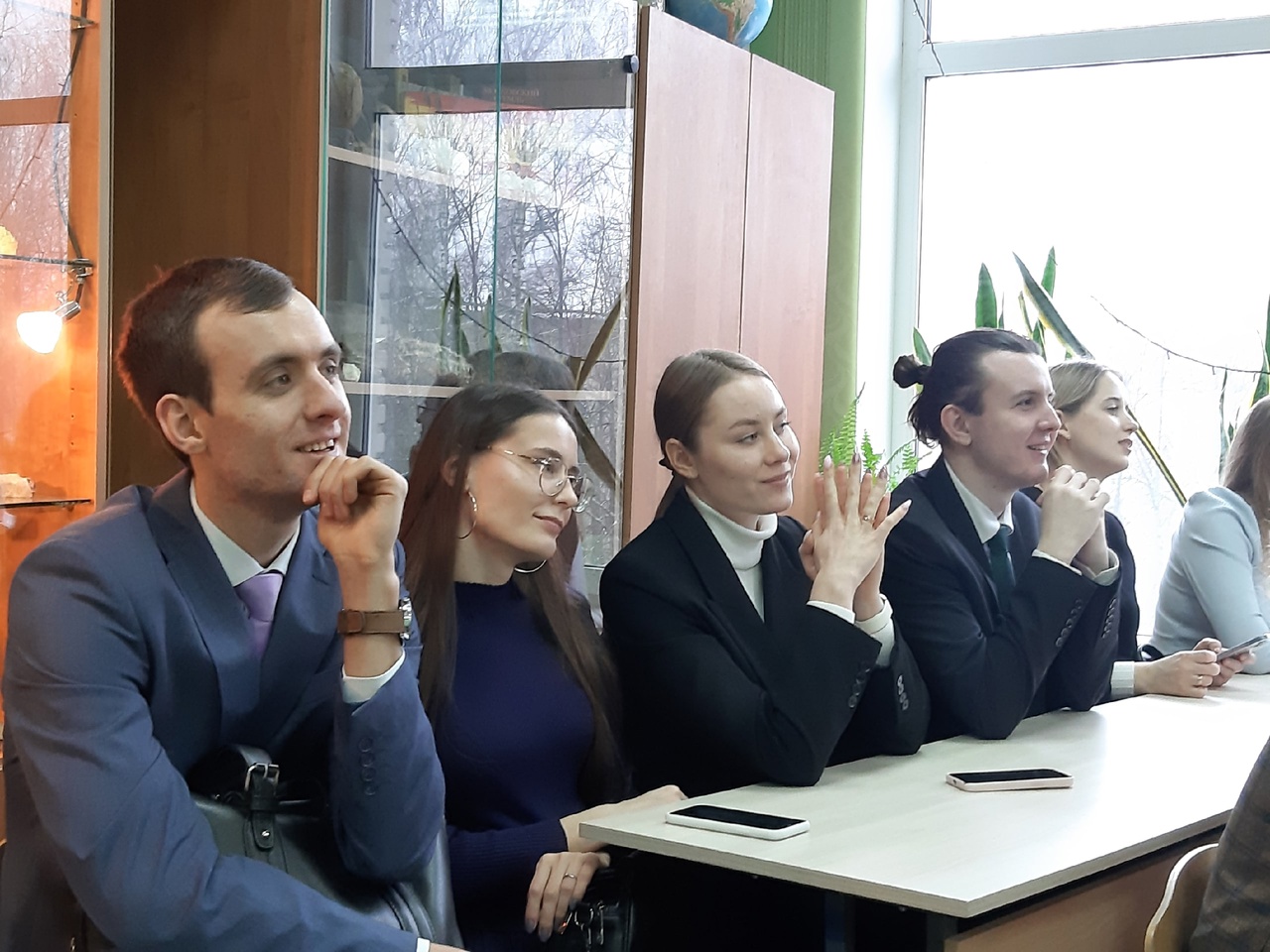 Репортаж
«Ну, а теплой точкой всего семинара стал момент, когда после насыщенного рабочего дня мы увидели бескрайние просторы Байкала.
Как школьники, высыпали мы из автобуса, трогали воду, не веря своим глазам, брызгались, а Сан Саныч Буханистов даже пил ее из пригоршни и причмокивал от удовольствия.
Уже потом, успокоившись, мы неторопливо бродили по берегу и слушали шелест волн и шуршание песка, любовались нерпами, удивлялись чудесам Байкала в Лимнологическом музее, пробовали рыбу на шумном рынке, поднимались по канатной дороге на смотровую площадку, укрывались от ветра в бревенчатых домиках этнографического музея «Тальцы», ловили аромат цветущего багульника».

Надежда Князева, учитель года Красноярского края
Юрий Абдуллаев, лауреат «Учителя года России-2001», председатель Алтайской краевой организации Профсоюза
«Прообраз современных коллективных договоров образца 1924 года. 
Оцените название!»
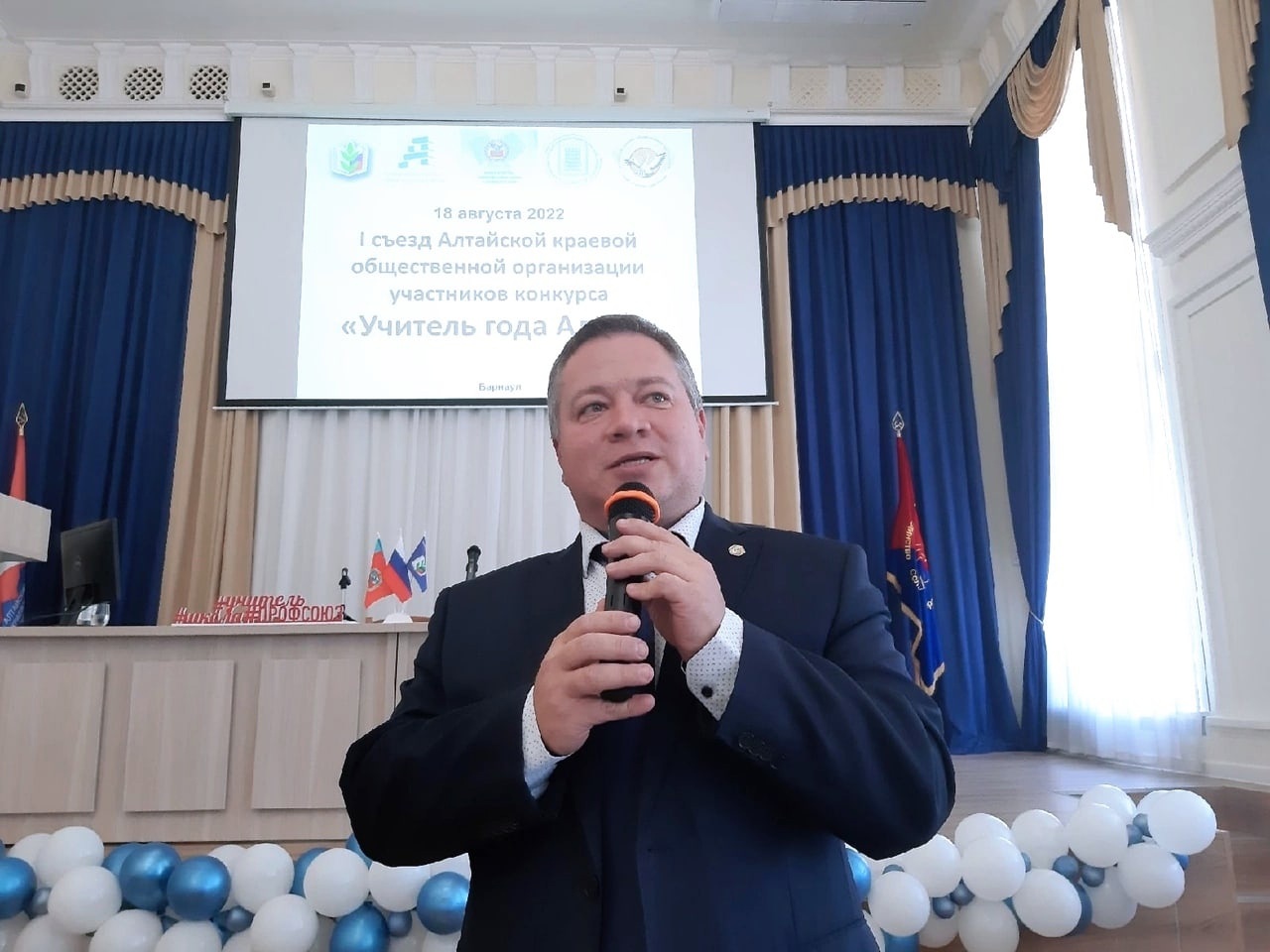 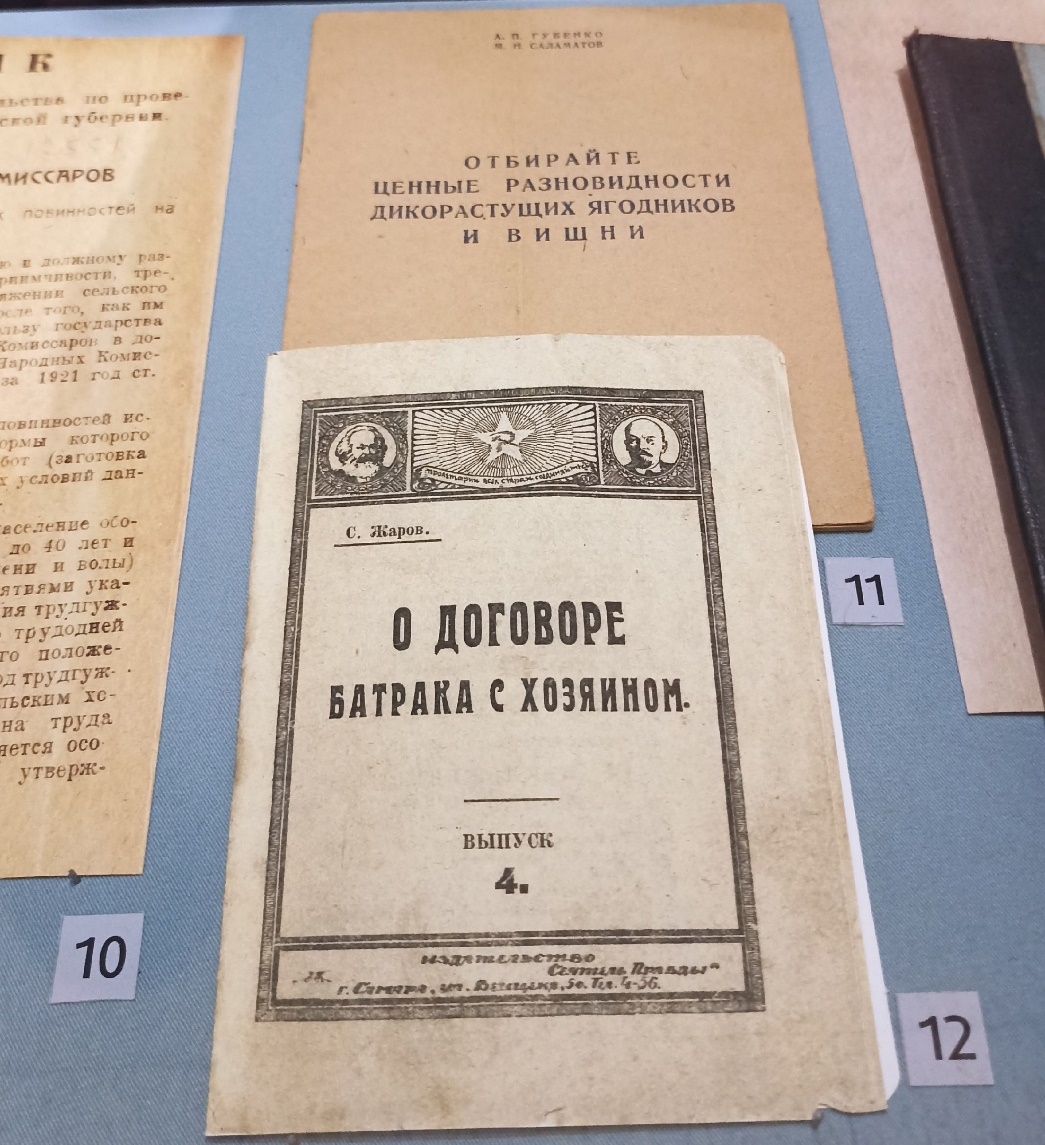 Заголовок
Функции:

 номинативная (называет, выделяет тему),

 коммуникативная (общение с читателем, сообщение для него),

 рекламно-целевая.

Заголовок должен быть понятным!
Заголовок
Типы:

- Заголовок-констатация («Сергей Мавроди умер на остановке»).
 Цитатный заголовок («За первые месяцы работы в детском саду я похудела на 15 килограммов», «Ай да Пушкин, ай да электронный»).
 Призыв к чему-то («На зарядку становись!).
 Образный («Оцифрованное детство»).
 Игровой («Москвички не смогли заполучить маленького Данилу Козловского»).
???????
Во вторник в ходе послания Федеральному собранию президент России Владимир Путин предложил с 1 января следующего года вдобавок к запланированному повышению МРОТ провести еще одно - на дополнительные 10%. Таким образом, минимальный размер оплаты труда вырастет на 18,5% и составит 19 242 рубля.
«Мы поддерживаем, потому что это всегда правильно, МРОТ должен повышаться. Другое дело, что, конечно, наша точка зрения - его надо повышать более решительно. Есть много обстоятельств, которые заставят, видимо, подкорректировать этот показатель в дальнейшем, - инфляция, продовольственная инфляция и так далее", - сказал глава Федерации независимых профсоюзов России Михаил Шмаков.
Ранее Шмаков заявлял, что МРОТ должен быть проиндексирован до 46 тыс. рублей, для этого нужно изменить методику его расчета.💢

Источник: https://tass.ru/obschestvo/17106843
???????
С чего мы начинаем утро? Конечно же с зарядки. А если не успеваем дома, то можно и с воспитанниками выполнить несколько энергичных движений. Как результат - хорошее настроение на весь день!
Еще одно великолепное средство для работы головного мозга - пальчиковая гимнастика. Пара минут в день, а результат просто восхищает: уходит напряжение, улучшается работа мозга. Это очень важно так как наша работа связана не только с детьми, но и с документацией.
Больше всего повезло педагогам. Ведь мы часто бываем с детками на свежем воздухе: ежедневные прогулки, занятия, подвижные игры, солнечные и воздушные ванны - все это благотворно влияет на организм в целом и способствует укреплению иммунитета.
Совет от нашей первички: проводите больше времени на свежем воздухе. И помните: главное в нашей жизни - здоровье, а каким оно будет, зависит только от нас самих.
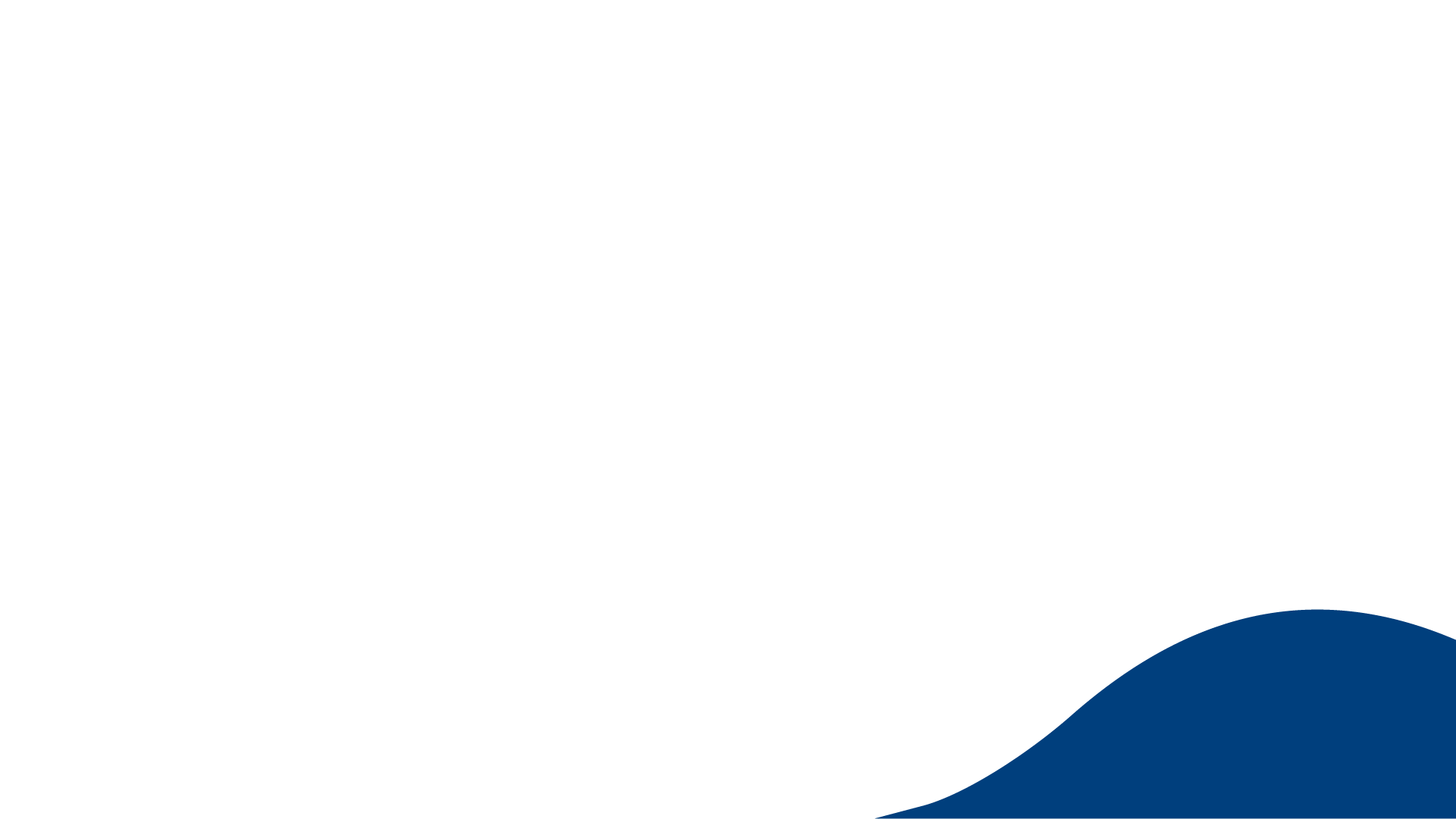 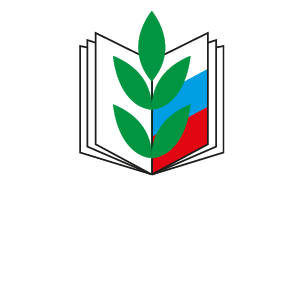 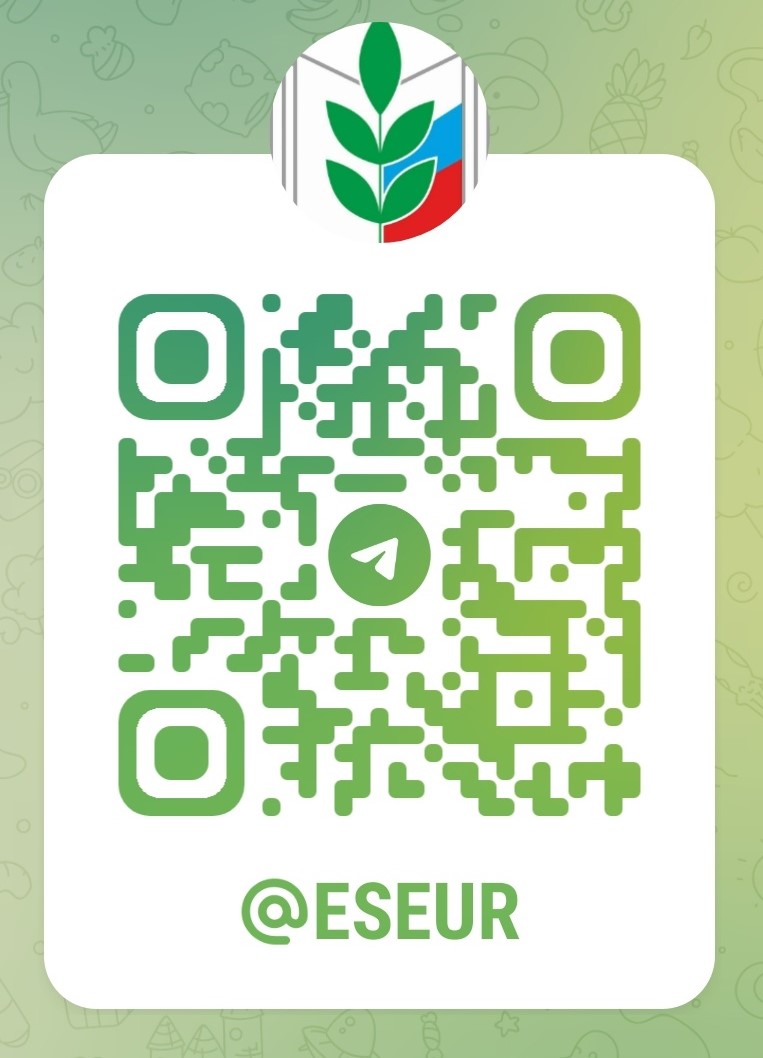 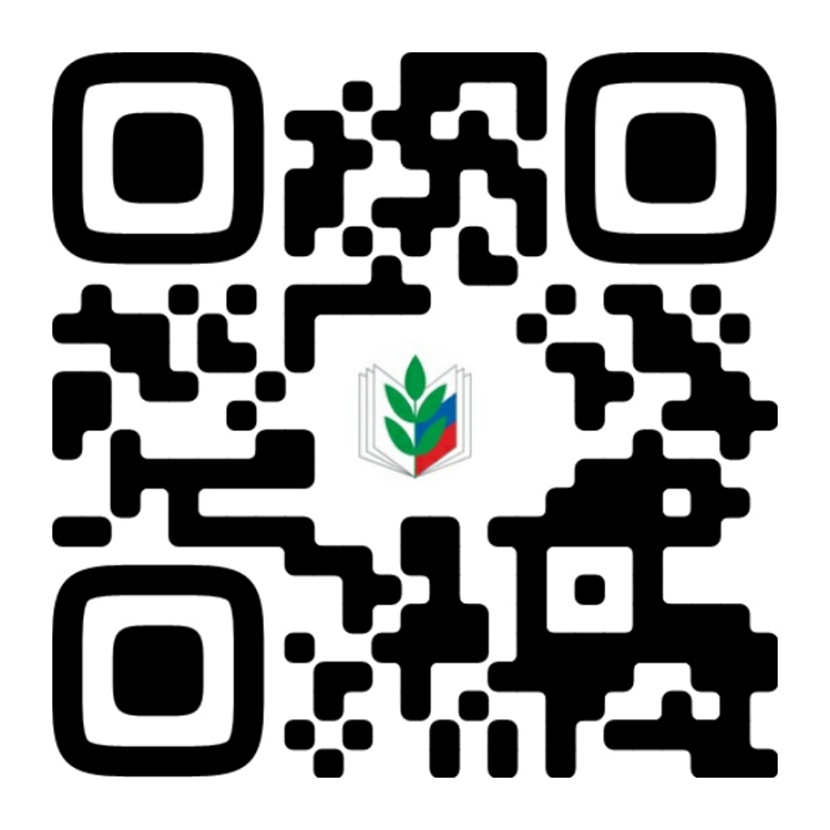 Родионова Оксана Александровна,
главный специалист Департамента общественных связей аппарата Общероссийского Профсоюза образования

prof.reporter2023@mail.ru
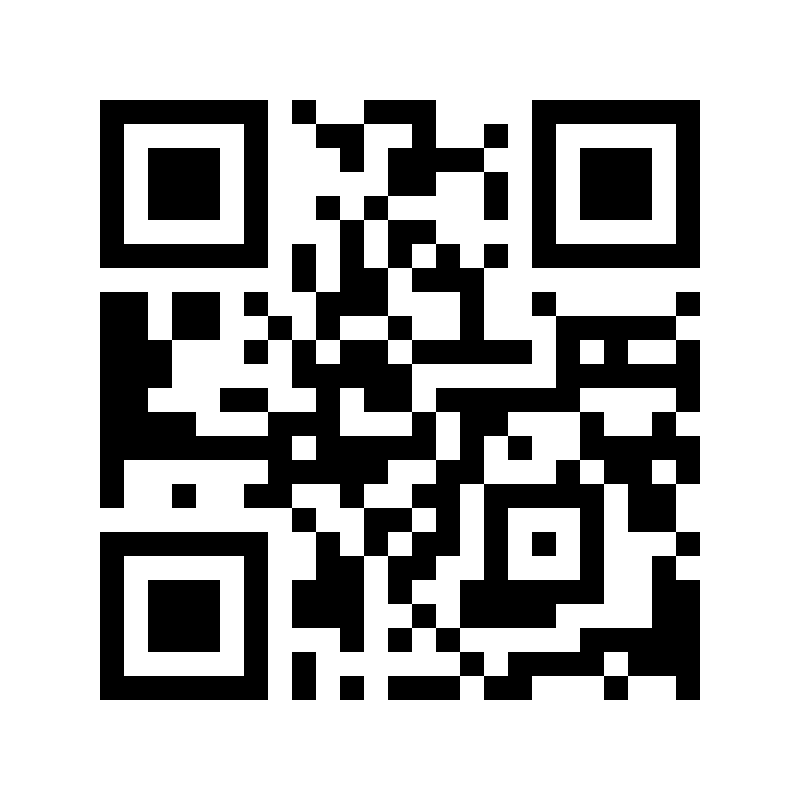